Как заработать подростку?!
Куратор: Бурикова Ирина Валерьевна
Участники:
Натанилов Равиль
Меджидов Гариб
Цуников Тимур
Распределение обязанностей
Натанилов Равиль-руководитель проекта, оформление электронного портфолио.
Меджидов Гариб - создатель чат ботa Телеграм, создание рекламы.
Цуников Тимур – отвечает за поиск информации  и оформление презентации.
План работы
1. Собрать команду
2. Определить тему
3. Найти консультанта
4. Выявить проблему, определить цели и задачи, определить продукт
5. Продумать стратегии и способы реализации проекта
6. Распределить обязанности
7.Определить план работы 
8. Определиться со списком используемых источников
9.Поиск информации
10.Создание электронного портфолио
11. Создание презентации для предзащиты
Цель
Цель - изучить возможности заработка подросткам и на основе изученного материала помочь им найти достойную работу с хорошими условиями.
Проблема
Проблема -  современные подростки все чаще хотят обрести финансовую независимость от родителей,  и поэтому они пытаются найти для себя способ заработать. Часто такая задумка оборачивается неудачей. Наш проект поможет молодому поколению найти для себя подходящую работу.
Актуальность
Актуальность - современные подростки все чаще хотят обрести финансовую независимость от родителей,  и поэтому они пытаются найти для себя способ заработать . Мы собираемся помочь им с этим. Сейчас актуально потребление информации на интернет платформах. Именно поэтому для реализации нашей задумки мы выбрали социальную сеть - Телеграмм.
Продукт
Продуктом нашего проекта является Телеграмм бот , который будет подбирать работу по вашим предпочтениям.
Задачи
1. Продумать стратегии и способы реализации проекта
2. Найти информацию, на основе которой мы создадим продукт
3. Написать сценарий Телеграм бота
4. Создать продукт
5. Создать рекламу
( создание презентаций)
Критерии оценивания
Мы ссылаемся на комментарии в Телеграм, т.е если комментарии будут положительными, то наша работа прошла успешно.
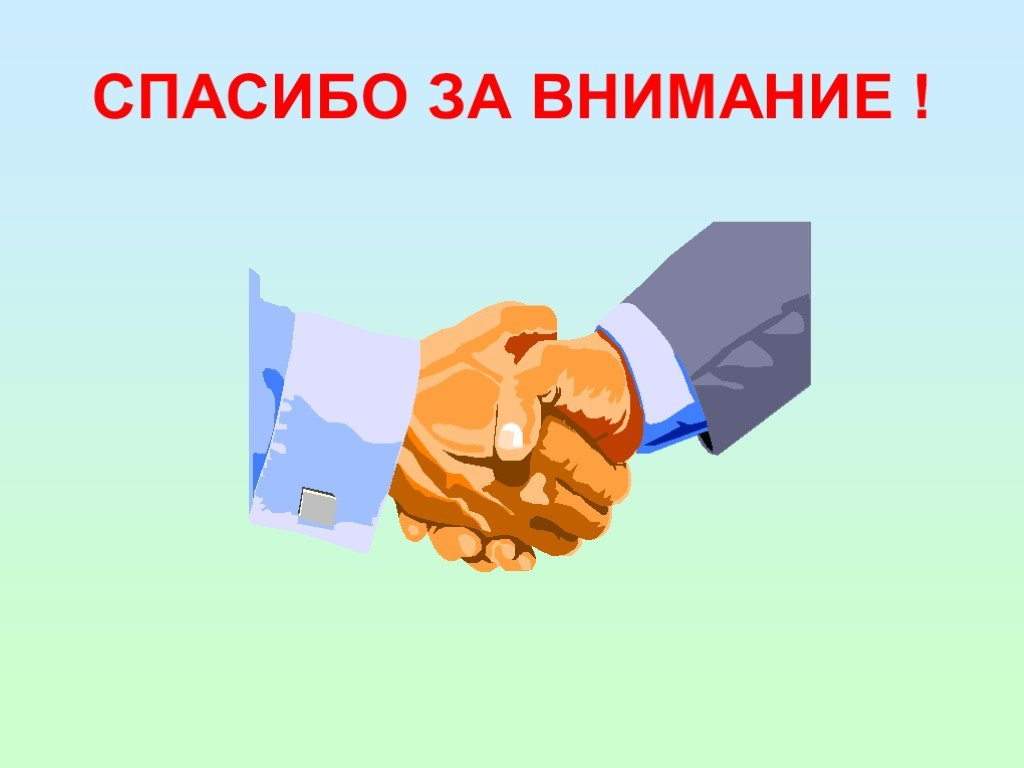 Спасибо за внимание !!!!!!!!